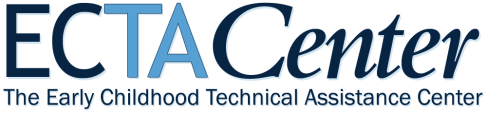 Changing Practices, Changing Outcomes:Building State Capacity
September, 2013
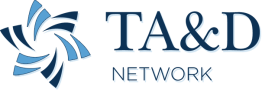 2
Purpose of the ECTA Center
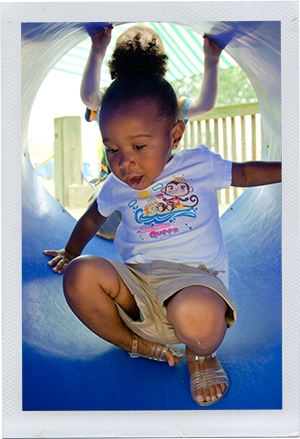 to improve service systems and assist states in scaling up and sustaining effective services and research-based interventions for infants, toddlers and preschoolers with disabilities and their families
Intensive TA for Installing, Sustaining and Scaling up Recommended Practices: A Systems Model for Professional Development
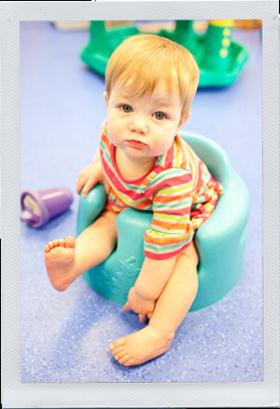 Bringing the Expertise of CELL and TACSEI
Lise Fox
Barbara Smith
Carol Trivette
 Glen Dunlap
Phil Strain
Carl Dunst
Ted Bovey
Denise Binder
Allison Jones
Myrna Veguilla
Janice Lee
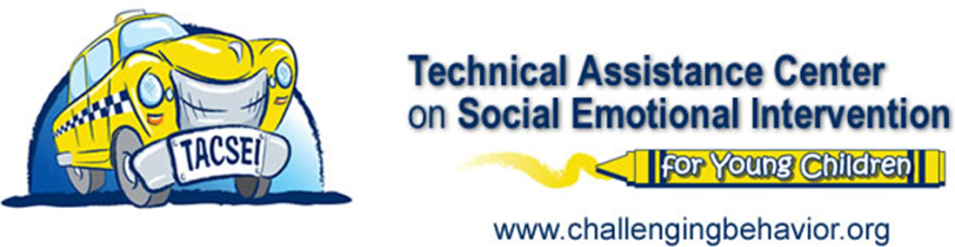 Systems Model for Early Childhood Professional Development
Incorporates best practice from:
Systems Thinking
Implementation Science
Cross-Agency Collaborative Planning
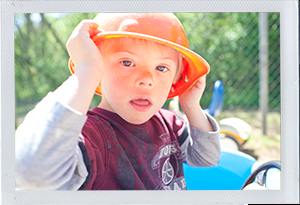 Building System Capacity to Promote Child Outcomes
Capacity to provide effective professional development including coaching
Teachers and programs that implement evidence-based practices with fidelity
Child Outcomes
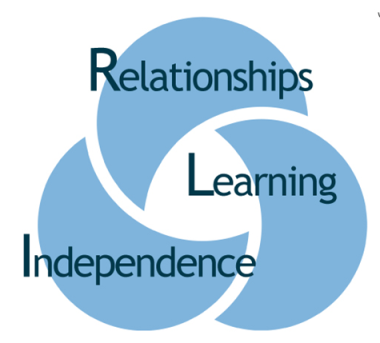 Meaningful Outcomes for Children and Families
Relationships -  Social relationships, which include getting along with other children and relating well with adults
Learning – Use of knowledge and skills, which refers to thinking, reasoning, problem-solving, and early literacy and math skills
Independence - Taking action to meet needs, which includes feeding, dressing, self-care, and following rules related to health and safety.
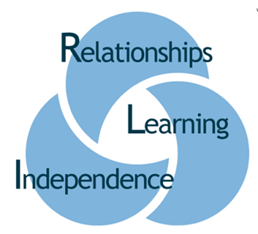 8
In Partnership with Families
A.		Know their rights;
 Effectively communicate their 			  		children's needs; and
 Help their children develop and learn.
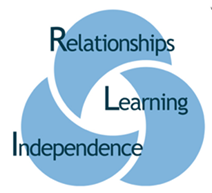 System: A group of interacting, interrelated, or interdependent elements forming a complex whole
Too often PD is considered simplistically, e.g. one-shot training
If the goal of PD is the high fidelity use of EBPs, then it is multifaceted with many interdependent elements:
Requires state, local and program infrastructure and systems using effective implementation components and strategies
Data/evaluation systems to ensure fidelity and data-driven decision making 
Monitoring and feedback loops
Implementation supports (drivers) such as coaching and decision-making teams
Challenges for Your Systems?
Formula for Success
Effective Practices and Socially Valid Practices
+
Effective Implementation Methods
+ 
Implementation Supports


Meaningful Outcomes
Fixsen & Blase, 2012
Implementation Science
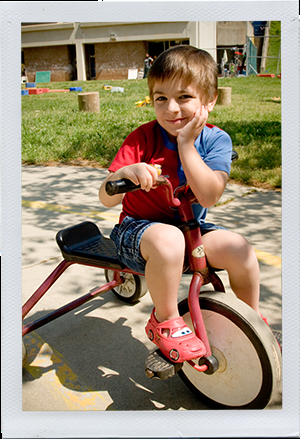 Stages (2-4 years)
Implementation Teams
Buy-in/Readiness
Drivers
Goal is High Fidelity use of EBPs
Statewide Implementation of Evidence-Based Practices
State Cross-Sector Infrastructure
System of Professional Development and Technical Assistance
Program-wide Implementation with Fidelity
Intensive TA Model for Installing, Sustaining and Scaling up Recommended Practices
State Leadership Team to plan and implement a sustainable, cross-agency, state infrastructure 
A Master Cadre of trainers and coaches that support high fidelity use of Recommended Practices
Implementation Sites with Leadership Teams to demonstrate effectiveness and to model for others
Data/Evaluation and data feed-back systems for: data-based decision making at all levels for PD, ensuring fidelity, demonstrating effectiveness, and making system recommendations
1. Cross-Agency Systems Collaborative Planning
Cross-Agency State Leadership Team, e.g. IDEA Part C/Preschool, State At Risk Preschool, Head Start, Child Care, Home Visiting
Collaborative Planning Model
Implementation of Model across systems, e.g. representatives of EI, LEA, Head Start, Child Care among sites, trainers, coaches, etc.
State Leadership Team
Establish implementation sites/programs
Review implementation status and success
Ensure provision of external coaching (i.e., master cadre)
Ensure access to ongoing training
Align effort with ongoing work of quality early education
Align effort with cross-sector systems building
And also…
Secure resources
Provide infrastructure
Build political investment
Ensure systems integration
A Long Term Endeavor
18
2. Master Cadre: Professional Development and Technical Assistance
Master T/TA Cadre
Carefully selected initial team of T/TA providers
Application process
Regionally located
Expertise in 0-5, center services and family coaching
Mentored by ECTA faculty partners
19
Master Cadre
Provide training within state
Awareness to expert
All aspects (family coaching, center services, data decision-making, internal coaching, PW implementation)
Provide external coaching to demonstration implementation sites and professionals
PALS(Participatory Adult Learning Strategy)
PLAN
Introduce and Illustrate
RECYCLE
Active
Learner Involvement
APPLICATION
Identify Next Steps in the Learning Process
Practice and Evaluate
INFORMED UNDERSTANDING
Reflection and Mastery
3. Program-Wide Demonstrations of High Fidelity Implementation
1.	High fidelity demonstrations that exemplify the value of the implementation of evidence-based practices (EBP)
2.	Demonstration programs help build the political will needed to scale-up and sustain EBP
3.	Demonstration programs provide a model for other programs and professionals, “seeing is believing”
4.	Demonstration programs “ground” the work of the state team in the realities and experiences of programs and professionals
Implementation Programs
Competitive application process
Readiness features
Leadership team commitment (signatures)
Site visits
Long term TA support to build capacity
Leadership team capacity building
Program-Wide Supports for Implementation
Effective intervention practices and effective implementation practices
Systemic approach for sustainability
All guided by an internal leadership team
Competency drivers : training /support for leadership teaming and practitioner training; training and support for behavior specialists, evaluation coordinators, internal coaches and external coaches
Organizational drivers:  use of data decision-making for implementation guidance; effective leadership teaming; long term staff commitment to the model; data-based action ; data-based monitoring to assess program progress and outcomes and to problem solve barriers to implementation
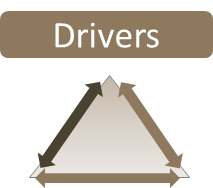 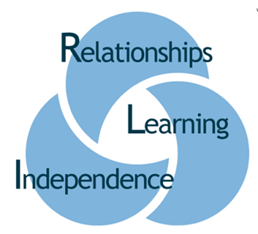 Components of PWSI
Establish leadership team  
Recruit and promote staff buy-in
Ensure family engagement 
Develop program-wide action plan
Implement strategies for promoting program-wide implementation
Support Recommended Practice implementation
Identifying and responding to individual children’s support needs
Offer continuous professional development and staff support
Monitoring implementation and outcomes
What Programs Need
Implementation plan
Data tools and evaluation systems
Fidelity
Decisions
Outcomes
Internal coaching capacity
Resources to address full range of individual child needs
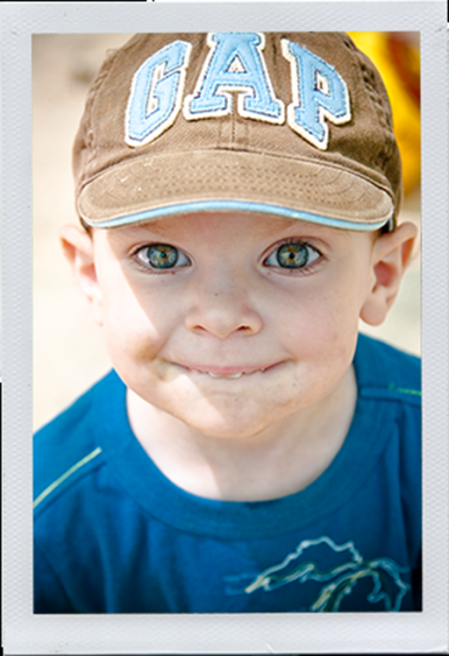 What Programs Need
External coaching
Confident and knowledgeable facilitator to build leadership team capacity to guide implementation and fidelity
Professional development
Training 
Practice-based coaching
Ongoing support
Leadership Team is the Critical Unit
External Coach (Master Cadre) supports a Leadership Team
Attend Leadership Team meetings
Support action planning
Support use of data decision-making
Leadership Team capacity building
Data decision-making (how)
PW components (what)
Effective meetings and team functioning
Program Capacity Building
External coach support to the leadership team
Teaming
Professional development and coaching
Establishing systems and policies
Data systems and decision-making
Family engagement
4. A Data Decision-Making Approach
Outcomes are identified
Fidelity and outcomes are measured
Data are summarized and used to:
Identify training needs
Deliver professional development
Make programmatic changes 
Problem solve around specific children or issues
Ensure child learning and success
Data collection AND ANALYSIS is an ongoing process
Data Systems Related to Pyramid Model Practices
Implementation
Benchmarks of Quality – Centers
Benchmarks of Quality – Home Visiting
TPOT (Teaching Pyramid Observation Tool)
TPITOS (The Pyramid Infant/Toddler Observation Scale)
Family Coaching Checklist
Program
Program Incidents (calls to families, dismissals, transfer, requests for assistance, family conferences)
Behavior Incident Report System
Child
ASQ-SE (Ages and Stages Questionnaires: Social and Emotional)
Direct Behavior Rating (DBR) or Progress Monitoring
Child curriculum-based assessment or rating scales (e.g., SEAM, SSIS)
Using Data for Decisions
Phases of Work in States
Phase One
State Team development and planning
Monthly meetings
Infrastructure development
Data collection system
Sustainability plan
Master Cadre training and support
Training preparation – key readings
Module training (center services, family coaching)
Training support
Coaches training
Coaching support
Program-Wide Supports for Implementation training
Phase 1 continued
Demonstration site development
Readiness and staff buy-in
Internal coaching capacity
Internal coaches trained
Leadership team training
Data collection and evaluation
Mentored by Master Cadre via ECTA consultant
Phase 2
State team consultation
Distance support via conference calls, email, web meetings
Connection to state network for peer (other state teams) support
Master cadre
Monthly conference calls
Distance support via email, web meetings
Review of training videos, agendas, activities, training evaluations
Demonstration (and expansion) sites
On-site sharing/problem-solving sessions
Data summaries
TA through Master Cadre
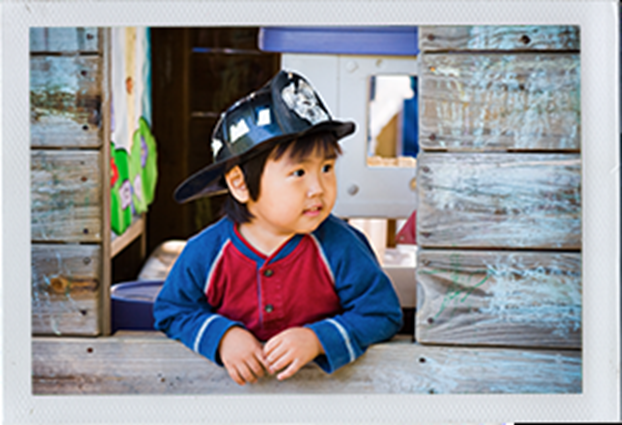 Intensive TA Partnership
Selection of states: readiness/ability to be successful models, application process 
Implementation stages take 2-4 years
Install necessary implementation components/drivers (state team, trainers, coaches, high fidelity sites, evaluation systems, sustainability and scale-up plans, e.g. staffing, governance, finance)
2 TA Teams per state: 
State Team TA staff (works with State Team)
PD TA staff (works with Master Cadre and Sites)
Multiple face to face visits with distance TA between visits
Evaluation of all elements of model
We’d Love to Work with You!
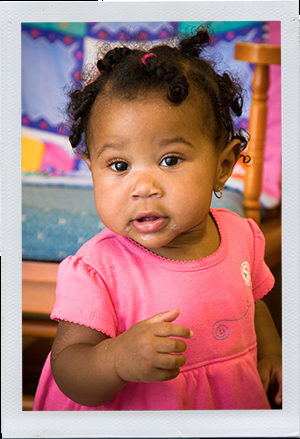 Applications available in October, 2013
Webinar to explain elements and process
Conference call with potential states 
Two states selected in January, 2014